Minería e Hidrosfera
noviembre de 2015
Características de las aguas naturales
EL AGUA
El agua es la fuente de la vida en la Tierra. El cuerpo de los animales y el hombre contienen entre un 60- 70% de agua. Por lo tanto, ningún organismo puede sobrevivir sin un suministro relativamente constante de este elemento. Una persona siente sed después de perder un 1% de líquido corporal y corre peligro de muerte si la pérdida llega al 10%.

Desde el punto de vista de su aprovechamiento, el agua es un recurso natural renovable, aunque escaso. 

El agua dulce, en particular, estructura el paisaje físico, es la base de las características climáticas, y tiene una gran influencia en los patrones de crecimiento económico y demográfico.

Sin embargo, mientras más crecen las poblaciones humanas, mayores son los requerimientos y demandas de este recurso.
En el planeta hay más de 1000 millones de personas que no tienen acceso al agua potable:
Cerca de 3000 millones de personas no tienen acceso a saneamiento y de estos, 1 billón de niños vive sin un saneamiento básico un niño muere cada 20 segundos como resultado de esta falta de saneamiento
Una de cada cuatro personas menores de 5 años muere de enfermedades que se transmiten a través del agua -1.5 millones de niños mueren de diarrea al año
Dos tercios de las personas que no tienen acceso al agua limpia ganan menos de 500 pesos chilenos al día, lo que indica una convergencia entre la falta de agua y la pobreza;
 
Debemos saber que para producir el equivalente de una caloría alimenticia se necesita al menos de un litro de agua

En este momento son 8 puntos en el mundo por los cuales podría desatarse más conflictos de los que hay, o de plano una guerra por obtener los derechos sobre el agua.
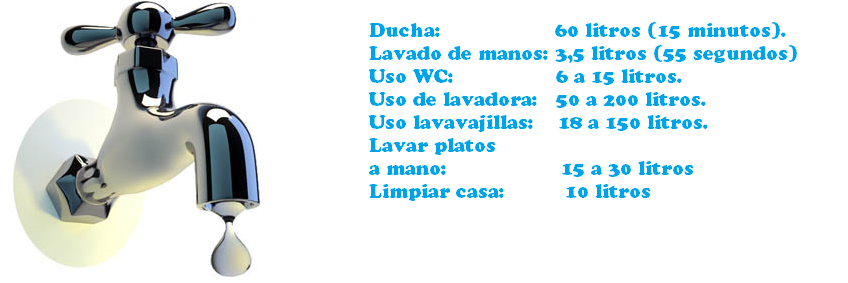 Consumo de agua en Chile
La SISS está embarcada en una Campaña de Uso Resp
Proyección de las necesidadesde agua hacia el 2025Hacia el año 2025, el número depersonas con severa escasez deagua, aumente en mil millones. 

Si se consideran aquellas personas con un nivel medio de necesidad, el número llega a CUATRO MIL MILLONES.
Crecimiento proyectado 9000millones de personas hacia 2050, sinembargo la cantidad total de agua en el planeta no aumenta. Incluso elagua de fuentes alcanzablesdisminuye a tasas alarmantes.
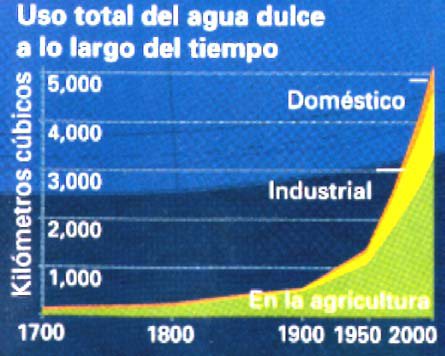 Un consumo en aumento Como resultado de la Revolución Industrial (c.a.1850), la explosión demográfica y la agricultura, en la actualidad se consume 45 veces la cantidad de agua utilizada en 1700.
CICLO HIDROLOGICO O DEL AGUA
El ciclo hidrológico es el que recolecta, purifica y distribuye la cantidad fija de agua que existe en el planeta. Sin agua, los otros ciclos de nutrientes no existirían en sus formas actuales, ya que es uno de los medios más importantes para el movimiento de los nutrientes en el ecosistema.

La energía solar y la gravitacional, convierten continuamente el agua de un estado a otro y la mueve entre el océano, el aire, la tierra y los organismos vivos.

 La cantidad de agua en el planeta se ha mantenido relativamente constante a través del tiempo, conformando una sola unidad, controlada a través del ciclo del agua.
CICLO HIDROLOGICO DEL AGUA
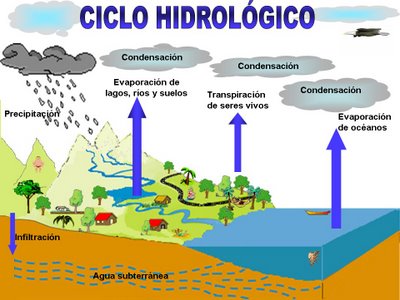 CICLO HIDROLOGICO DEL AGUA
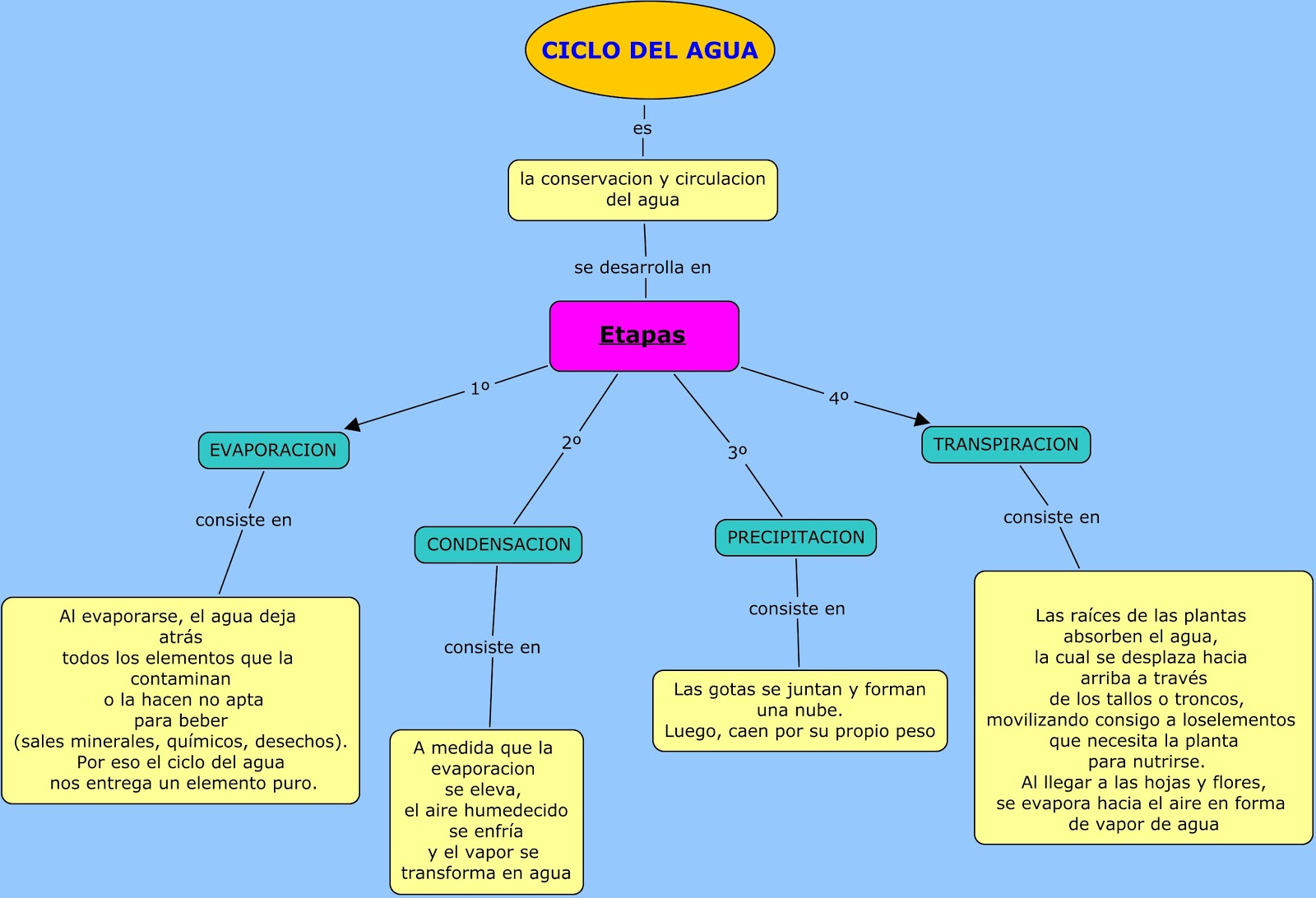 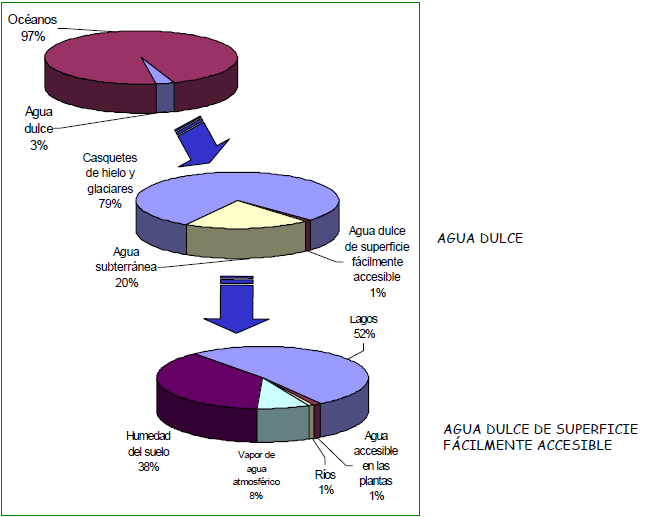 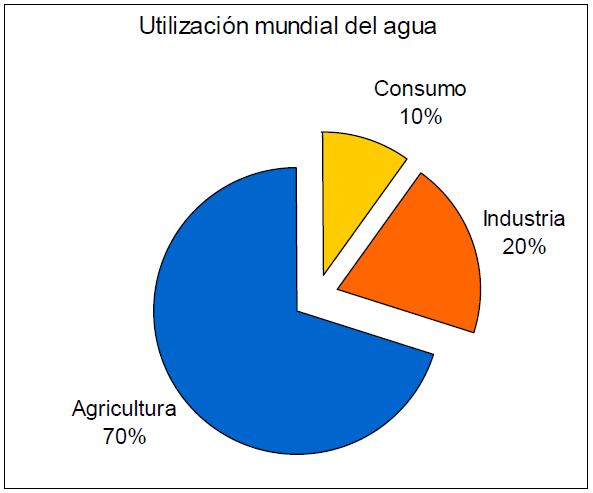 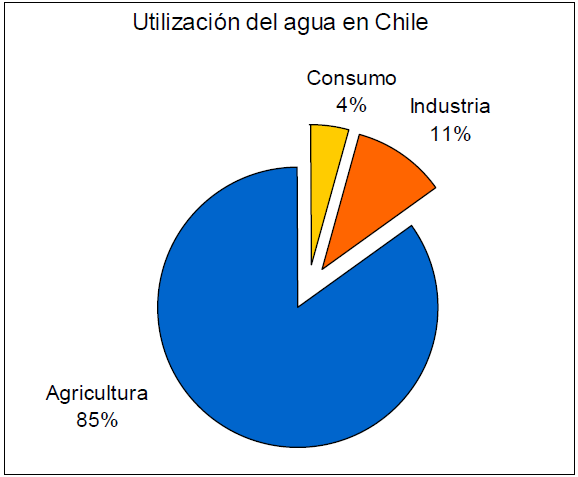 Parámetros de calidad químicos
pH: Es la medida de la acidez del agua. El valor de 7 indica la neutralidad, y es el más deseable, por lo general, para la mayor parte de las aplicaciones. Los valores más distantes indican alta reactividad, y son siempre indeseables pues suelen llevar asociados otros problemas, como un alto contenido en sales (y a menudo en metales pesados), debido precisamente a dicha reactividad

El pH se define como el logaritmo negativo de base 10 de la actividad de los iones hidrógeno:
Temperatura: Constituye otro tipo de contaminación de las aguas, denominada contaminación térmica. Naturalmente, depende del nivel térmico del aire en el entorno (o de las rocas-almacén, en las aguas subterráneas), aunque en ocasiones presenta condicionantes propios, ya sean naturales (aguas termales), o antrópicos (industrias que implican el calentamiento de aguas: centrales térmicas). 

Al igual que en caso anterior, a menudo implica también otros problemas, debido a la relación que se establece entre temperatura y solubilidad de sales y gases
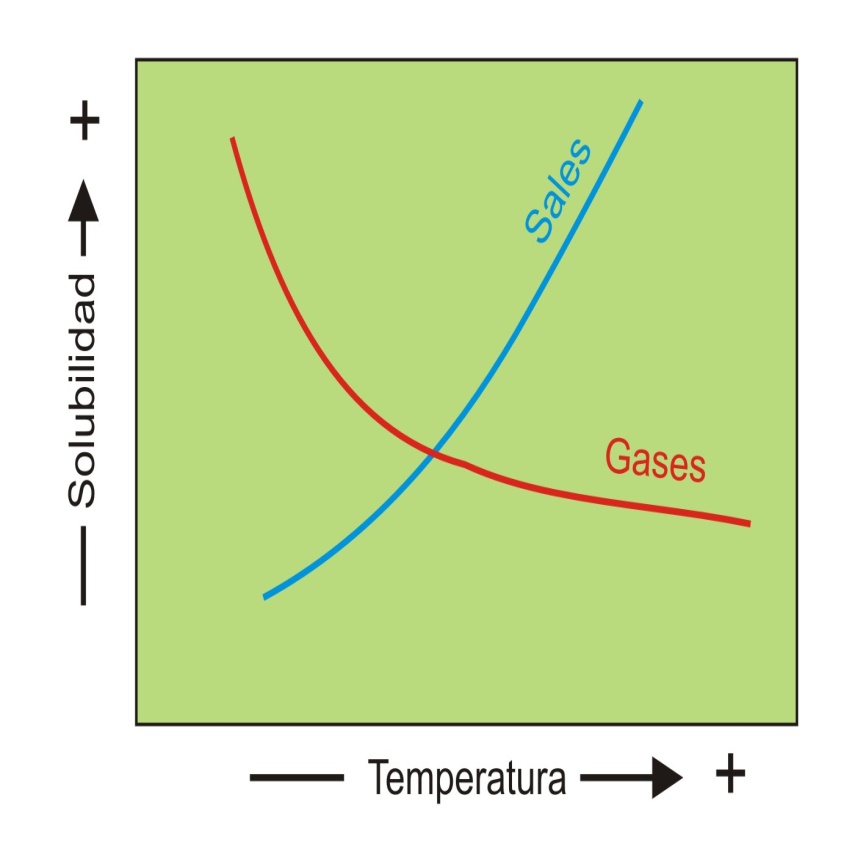 VARAZÓN DE LANGOSTINOS EN CORONEL
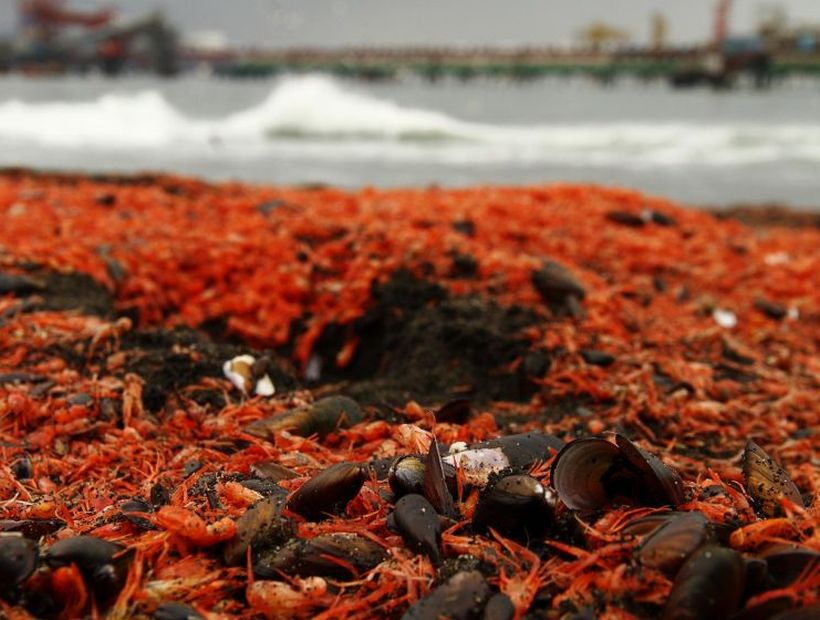 Contenido en gases:
La proporción de gases disueltos en las aguas naturales depende de factores diversos, entre ellos la temperatura, la presión (sobre todo en aguas subterráneas) y la presencia de gases en la atmósfera en contacto. 
Dentro de los gases más importantes  se tiene:
CO2
SO2, 
O2: necesario para NH4 (toxico)_> NO2 o NO3
Contenido en sales:
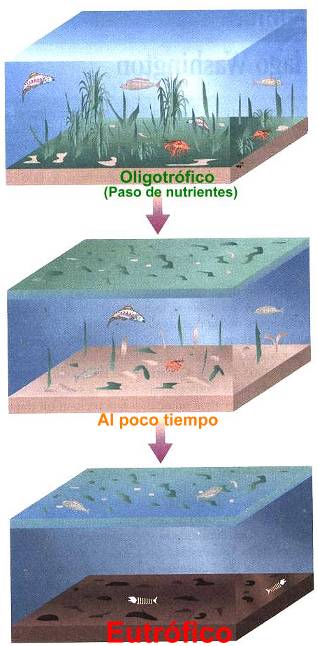 Las aguas naturales siempre presentan un cierto contenido en sales, necesarias como nutrientes para la mayor parte de los organismos vivos. 

La conductividad del agua es una medida que nos relaciona la capacidad del agua natural para conducir la electricidad en respuesta al contenido total en sales que presenta (“dureza” del agua). 

La conductividad es un parámetro aproximado, pero muy útil por lo fácil que resulta su medida. El contenido en sales implica la presencia de aniones y cationes, que tienen dos orígenes: reacciones de equilibrio gases-agua, y disolución de los compuestos solubles de las rocas del entorno.
Contenido en sales: 
Aniones : bicarbonato, sulfato y cloruro 

Cationes: Ca2+, Mg2+ y Na+. 

Esenciales para la vida de las plantas: fosfatos (PO43-) y nitratos (NO3-) 

Altas concentraciones producen el fenómeno de “eutrofización”. 

En ecología el término eutrofización designa el enriquecimiento en nutrientes de un ecosistema. El uso más extendido se refiere específicamente al aporte más o menos masivo de nutrientes inorgánicos en un ecosistema acuático
Sólidos en suspensión:
Las aguas contienen partículas en suspensión, que son arrastradas y producen la turbidez más evidente. 
Son de dos tipos: suspensiones y partículas en sentido estricto (partículas sólidas arrastradas). 

Las partículas en suspensión constituyen un problema en cuanto a la calidad del agua no solo por su presencia, que constituye un factor negativo principalmente por su aspecto, sino también porque a menudo a estas partículas sólidas se adhieren (adsorción, absorción) una gran cantidad de contaminantes: metales pesados como el plomo o el mercurio, bacterias, etc. 
En este sentido, las arcillas, por sus particulares propiedades estructurales (armazón en capas, desequilibrio de cargas) juegan un papel muy importante.
Granulometría
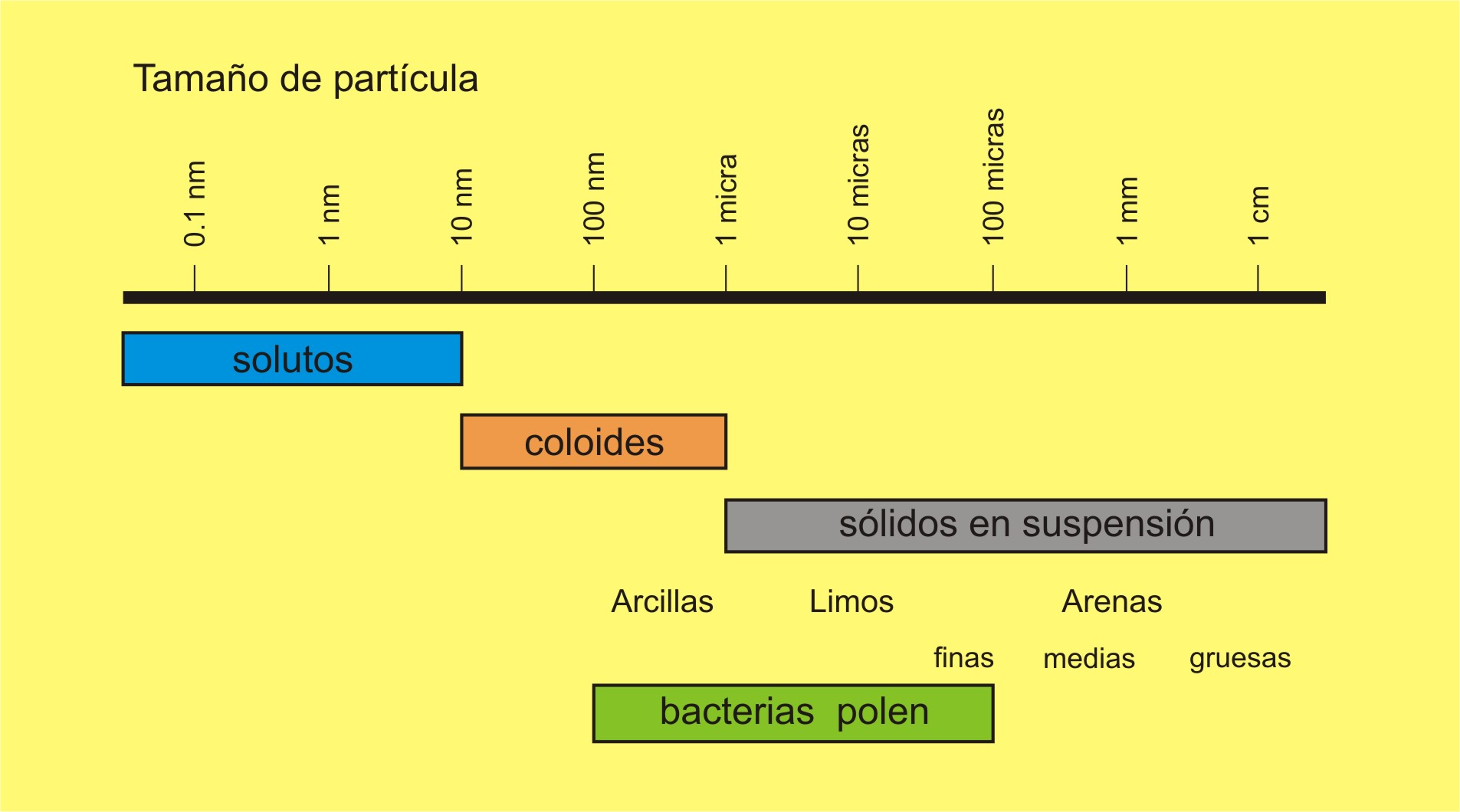 Contenido orgánico:
A que contribuye el contenido orgánico:
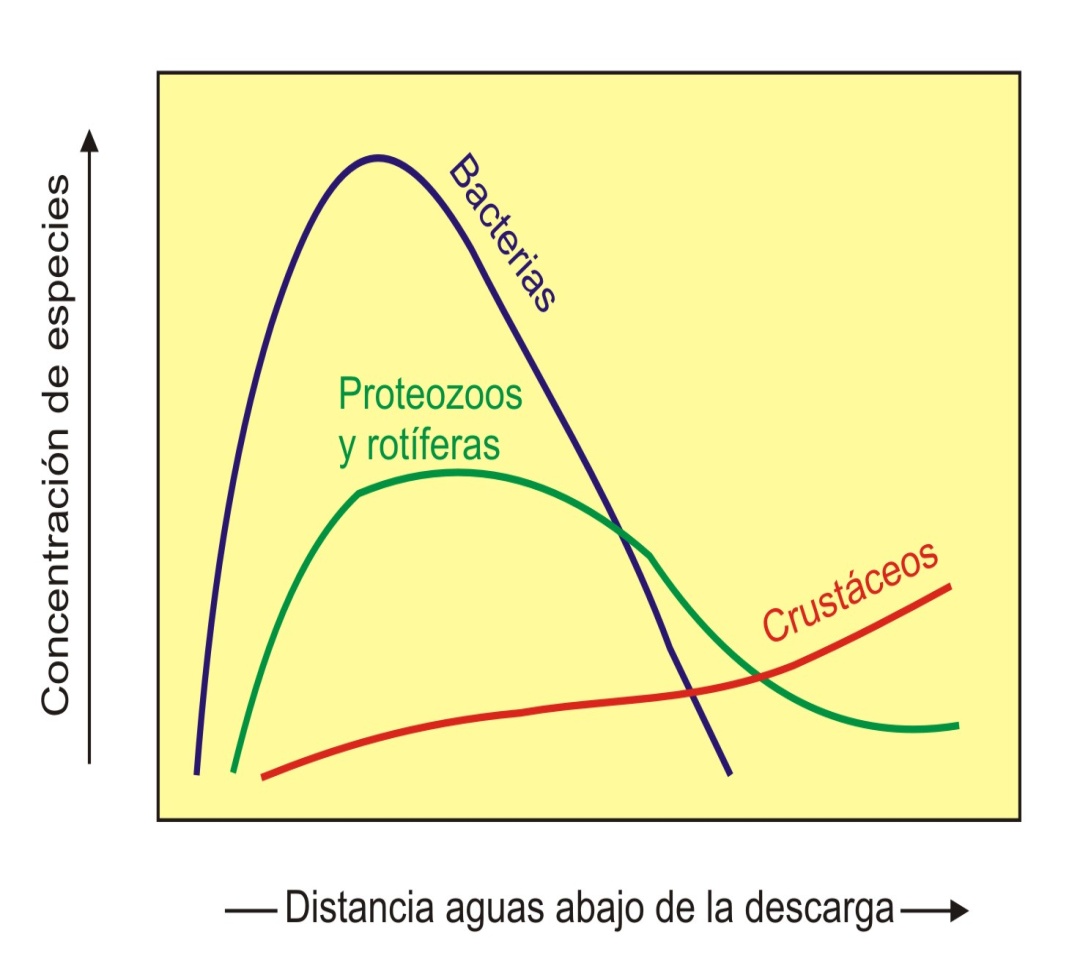 1) proliferación de microorganismos
2) efectos perjudiciales como olor y color
Parámetros de calidad biológicos
DBO
Demanda biológica de oxígeno. Es el parámetro que representa el requerimiento de oxígeno producido por la biodegradación de la materia orgánica contenida en el agua. 
Indica de forma indirecta la cantidad de materia orgánica biodegradable que contiene el agua. 
DBO<DQO (oxidación bacteriana es menor quela química)
DQO
Demanda química de oxígeno. Es la cantidad de oxígeno (mg/l) consumido en medio sulfúrico y con dicromato potásico que es necesaria para la oxidación de la materia mineral y orgánica, biodegradable o no, presente en las aguas residuales. Es una medida más exacta de la cantidad de materia orgánica presente en el agua.
COT
Carbono orgánico total. Es una medida que tiende a sustituir a la del DQO, y representa el carbono orgánico total, producido por la oxidación catalítica completa del carbono orgánico de la muestra. Esta medida presenta las mismas características que la DQO, y se puede realizar de forma más rápida y precisa. 
Se mide por la cantidad de dióxido de carbono que se genera al oxidar la materia orgánica en condiciones especiales.
.
El agua y la salud humana
El agua presenta su problemática propia en este sentido. Los mayores problemas a corto plazo derivan, fundamentalmente, del contenido biológico, que causa enfermedades infecciosas, más o menos graves en cada caso. Sin embargo, dependiendo de la concentración (corto, mediano, o largo plazo) los contenidos en sales y en partículas sólidas de composición determinada, también pueden acarrear problemas de consideración.
Muchos de estos problemas pueden atenuarse o eliminarse totalmente con la depuración, consistente básicamente en:
 
1) Un filtrado, que elimina las partículas mayores.

2) Una floculación, que elimina las partículas de menor tamaño y los contaminantes químicos y biológicos asociados.

3) Procesos específicos de precipitación de las sales presentes, eliminación de compuestos orgánicos (normalmente por oxidación), y eliminación de microorganismos (desinfección: cloración)
Minería y aguas
La minería, como cualquier otro proceso industrial, produce problemas en la calidad del agua en varios aspectos:

Contaminación de aguas debidas a la propia naturaleza de los materiales explotados, por ejemplo los metales (Cu, Zn-(Cd), Hg, etc) y aniones asociados (sulfatos, carbonatos, etc).

Contaminación de aguas debidas al uso de técnicas de lixiviación en pila (heap leaching) de metales, donde el agente lixiviante puede ser el ácido sulfúrico (para el cobre) o el cianuro de sodio (para el oro).

Contaminación de aguas debido a su empleo en procesos post-mineros (p.ej., lavado por flotación).
Contaminación de las aguas debido a factores indirectos: arrastre de partículas por el viento u otros mecanismos a aguas de áreas más o menos alejadas de la explotación.
Minería e hidrogeología
La presencia de agua en la mina, sobre todo a ciertas profundidades, constituye un problema que solamente puede resolverse produciendo de forma controlada un descenso del nivel de los acuíferos de la zona, para que queden por debajo del nivel de laboreo.

Ello puede implicar la desecación de pozos próximos, a distancias variables en función de la litología de las rocas que constituyan cada acuífero: si se trata de rocas poco permeables, el problema afectará solamente al entorno inmediato de las labores, pero si se trata de rocas muy porosas y permeables, el problema puede alcanzar distancias considerables. 

También podrá afectar a parámetros físico-químicos, pues a menudo por el fondo de la explotación a cielo abierto se podrán infiltrar aguas afectadas por la problemática específica de cada mina: turbidez (siempre), cambios composicionales,  de acidez, de condiciones redox, etc.
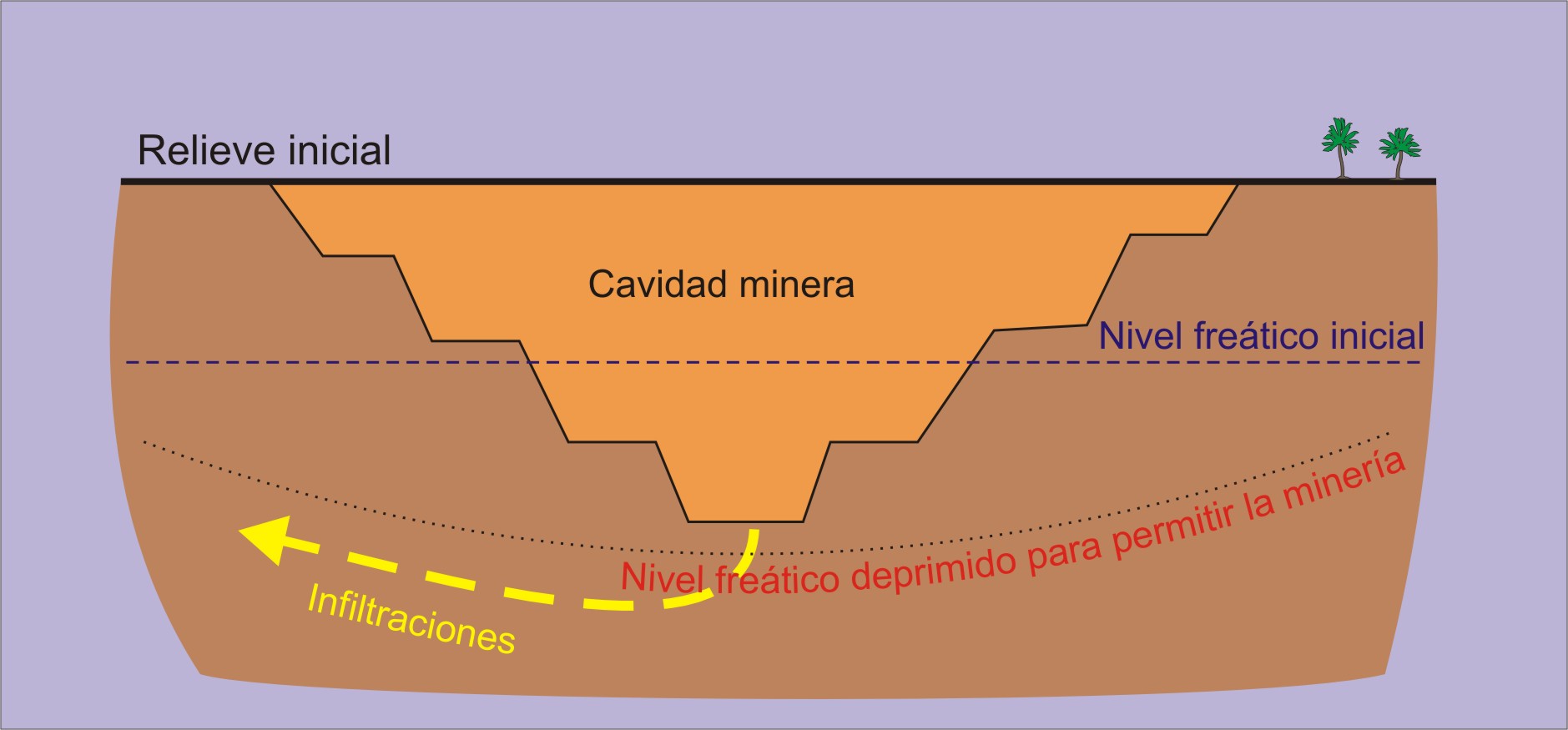 Drenaje ácido de la mina
Sin duda, el mayor problema que representa la minería frente a las aguas es la formación del denominado drenaje ácido de mina (“acid mine drainage”, AMD), consistente en la emisión o formación de aguas de gran acidez, por lo general ricas en sulfatos, y con contenidos variables en metales pesados. 
Dicho drenaje se desarrolla a partir de la lixiviación  de sulfuros metálicos o y de la pirita presente en carbones. 

Para ello existen dos fuentes principales: 
1) el mineral sulfurado “in situ” (causa no antropogénica)
2) las escombreras (mineral dumps).
A pesar de que estas reacciones pueden dar a entender que suceden en condiciones puramente inorgánicas, el entorno biológico juega un papel decisivo. 

La bacteria Thibacillus ferrooxidans es la mayor responsable de la contaminación relacionada con el drenaje ácido procedente de explotaciones mineras y mineralizaciones en general. Esta es una bacteria acidófila (propia de ambiente ácido), con una fisiología basada en la fijación de carbono a partir del CO2 atmosférico, siendo por lo tanto estrictamente autótrofa, y más específicamente quimioautótrofa. Que obtiene su energía oxidando hierro o azufre.
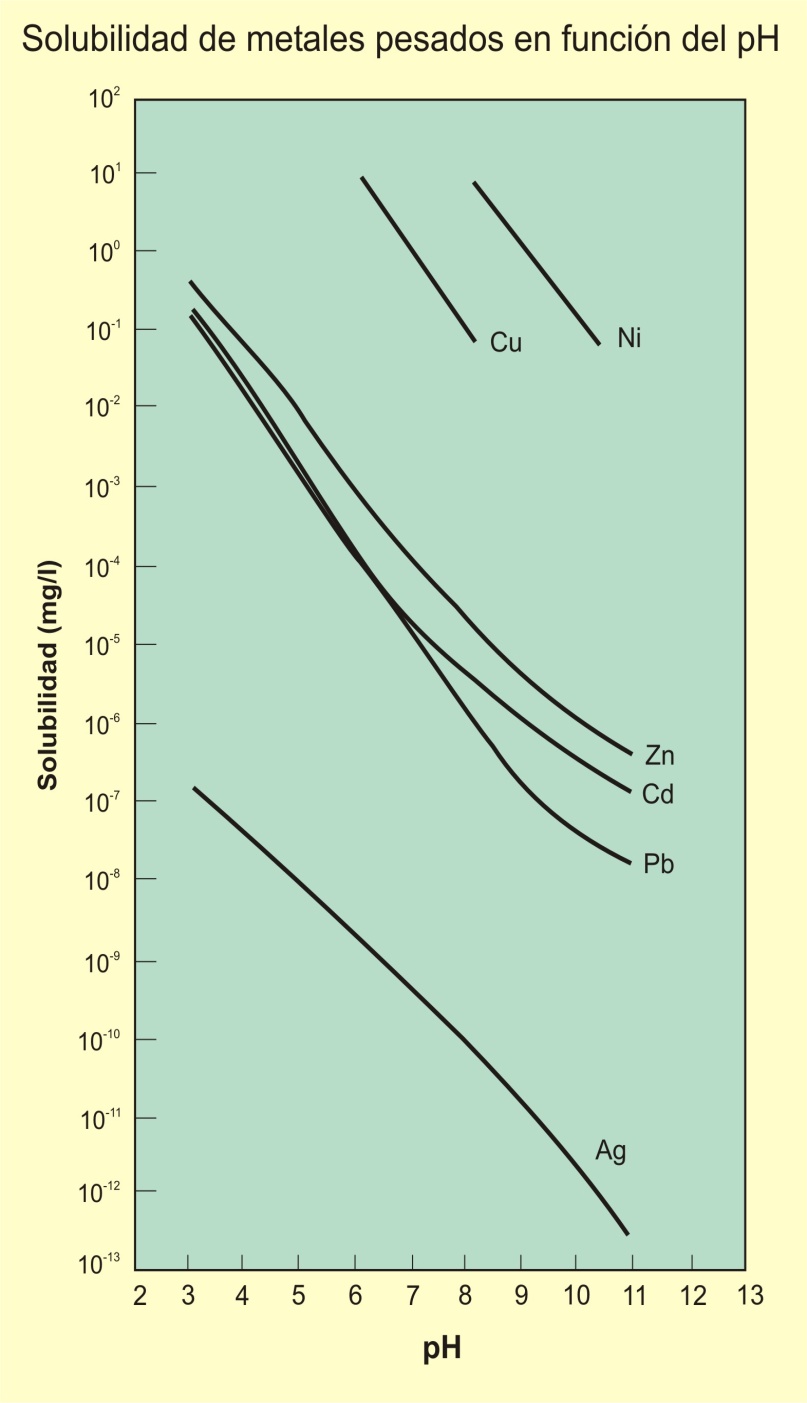 Como resultado se obtienen aguas de pH muy bajo (2-3), cargadas en sales, sobre todo en sulfatos, en las que normalmente son más solubles los metales pesados, como Pb, Zn, Cu, As, Cd, etc.
Otro factor importante es la granulometría del material: cuanto menor es el tamaño de grano de las partículas, mayor es la superficie específica, y por tanto, mayor la posibilidad de que se produzcan estas reacciones. 

Suelen estar relacionadas con factores climáticos: pluviosidad, temperaturas medias y su distribución: los ciclos muy continuos de mojado-secado favorecen mucho el fenómeno, por ejemplo.
La mineralogía de la ganga, puede jugar también un papel importante en el desarrollo de estos fenómenos. En este campo los carbonatos juegan un papel especialmente importante, por su potencial natural de neutralización de la acidez generada por este proceso.

Una cuestión importante es establecer las posibilidades de formación del fenómeno en cada caso concreto: la prevención del mismo.
Las consideraciones teóricas se basan en el estudio de la problemática concreta que plantea la mineralización en lo que se refiere a:

Presencia de sulfuros: qué tipo de sulfuros, en qué proporciones relativas. Por ejemplo, en ausencia de a:pirita los procesos de lixiviación son poco importantes.

Presencia de minerales con potencial neutralizador,  fundamentalmente los carbonatos, como ya se ha mencionado: tipo de carbonato(s), proporción, distribución. 

Granulometría del material susceptible de producir el proceso. 

Consideraciones climáticas. Por ejemplo, un clima frío ralentiza las reacciones, uno cálido las acelera. Lluvias muy abundantes diluyen a las soluciones, la ausencia casi total de lluvias impide la existencia de éstas.

Presencia de bacterias que puedan favorecer aún más el desarrollo del proceso.
Medidas de control y prevención
En lo referente al control de la calidad de las aguas relacionadas con el proceso minero, es fundamental tener en cuenta las dos vertientes principales de la contaminación: 

1) La que se deriva de los vertidos directos desde las instalaciones (aguas de mina, o de mineralurgia y metalurgia), que es controlable.
2) La que se deriva de la contaminación de las aguas, como consecuencia del contacto directo entre las aguas naturales y los productos de la actividad minera, lo cual es mucho más difícil de controlar.

El control de las emisiones de aguas a los cauces fluviales viene regulado por ley, que fija las características físico-químicas que deben tener las aguas residuales de cualquier actividad industrial.
NORMA DE EMISION PARA LA REGULACION DE CONTAMINANTES ASOCIADOS A LAS GUAS MARINAS Y CONTINENTALES  SUPERFICIALES 

D.S. Nº 90 de 2000 del Ministerio Secretaría General de la Presidencia (DO 07.03.2001) 

                  PODER EJECUTIVO 
Ministerio Secretaría General de la Presidencia 



	ESTABLECE NORMA DE EMISION PARA LA 
	REGULACION DE CONTAMINANTES ASOCIADOS 
	A LAS DESCARGAS DE RESIDUOS LIQUIDOS A 
	AGUAS MARINAS Y CONTINENTALES 
	SUPERFICIALES
En cuanto a la prevención, ésta pasa fundamentalmente por el control de la emisión de lixiviados. Este es un factor al que en general se ha prestado muy poca atención, y al que en muchos países se sigue sin prestársela. 

En concreto, el principal problema lo plantea la acción de la intemperie sobre las escombreras, lo que lleva a la infiltración en las mismas del agua de lluvia y el desencadenamiento de fenómenos de acidificación y disolución de componentes indeseables. 

Estos contaminan posteriormente tanto las aguas superficiales como las subterráneas a través de fenómenos de infiltración. En la actualidad este problema se conoce bien y se intenta minimizar mediante técnicas tales como:

1) la disposición de escombreras sobre cubiertas impermeables, lo que permitan controlar las aguas que se infiltran en las mismas
2) la rápida restauración de los terrenos afectados, de forma que cuanto antes la escombrera quede recubierta, evitando su contacto directo con la atmósfera y las aguas superficiales.
Tratamientos de aguas residuales (RIL)
Tratamientos primarios
Tratamientos secundarios
Tratamientos terciarios
Calidad del agua
“La calidad del agua no es un término absoluto, sino que es un concepto que dice relación con el uso o actividad a que se destina: agua potable, uso industrial, recreación, riego, conservación de la vida acuática, etc”.

“Por otra parte, la calidad del agua se relaciona con su estado natural y la pérdida de calidad estará determinada por la distancia a ese estado”
Clases de Calidad de agua
Artículo 8º. Las clases de calidad asociadas a la protección de las aguas continentales superficiales para la protección y conservación de las comunidades acuáticas y para los usos prioritarios son las siguientes:
Excepcional: extraordinaria pureza y escasez.

Clase 1: Muy buena calidad (conservación de la biota
     acuática, riego irrestricto y usos prioritarios).

Clase 2: Buena calidad (acuicultura, pesca deportiva y recreativa y usos prioritarios).

Clase 3: Regular calidad (bebida animales y riego restringido).
     Clase 4: Mala calidad.
Calidad de aguas
Parámetros físico-químicos

Parámetros biológicos
¿Que son los indicadores?
Así como usamos en nuestra vida diaria indicadores como el pulso, la presión y la temperatura de nuestro cuerpo; el producto interno bruto (PIB), las tasas de desempleo y de inflación.

Se necesitan disponer de indicadores ambientales para observar y seguir el estado del medio ambiente, el impacto y consecuencias de los procesos de desarrollo sobre los recursos naturales y el desarrollo humano
Todos los estudios requieren indicadores precisos, claros y sobre todo, que digan mucho.

Los indicadores ambientales surgen como herramientas necesarias para el análisis y seguimiento de los procesos de desarrollo.
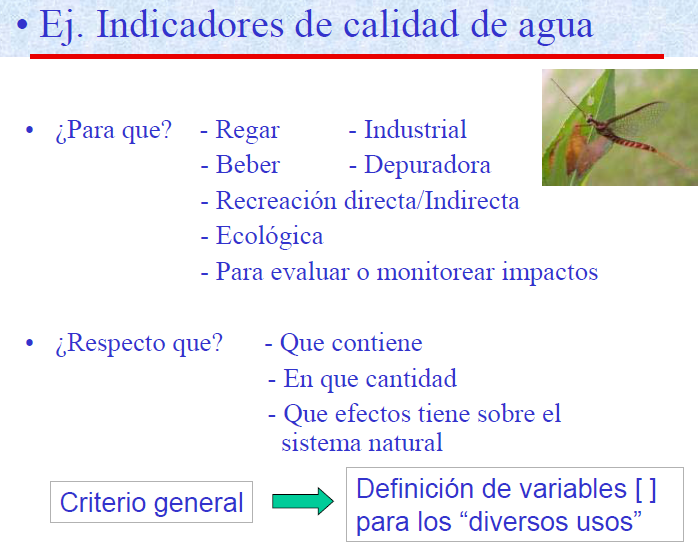